Найди в словах гласные звуки.(Вспомни: гласные звуки можно петь!)
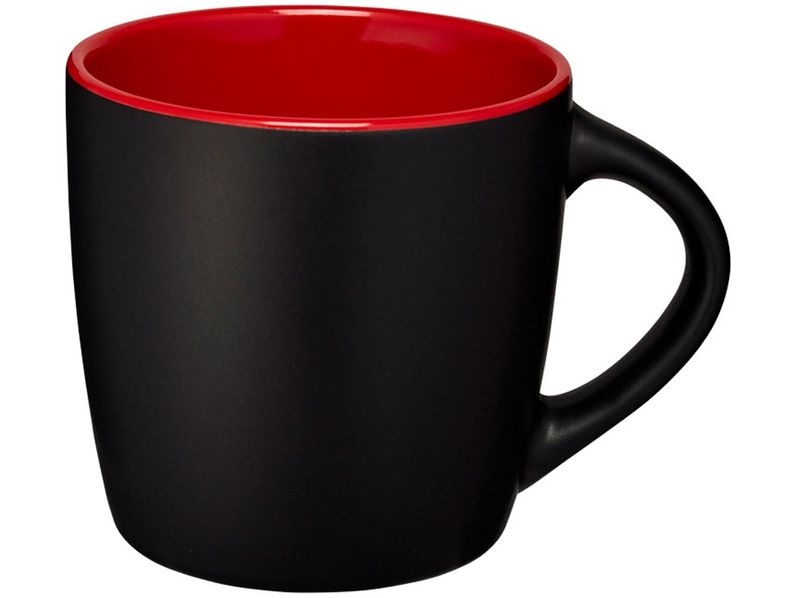 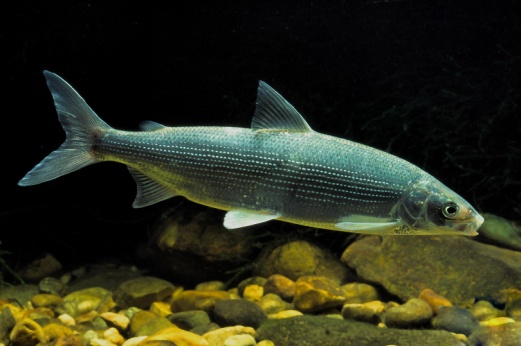 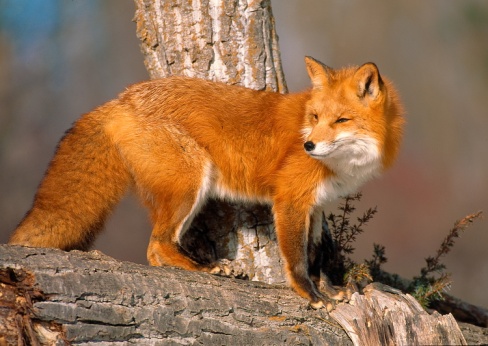 Рыба
Чашка
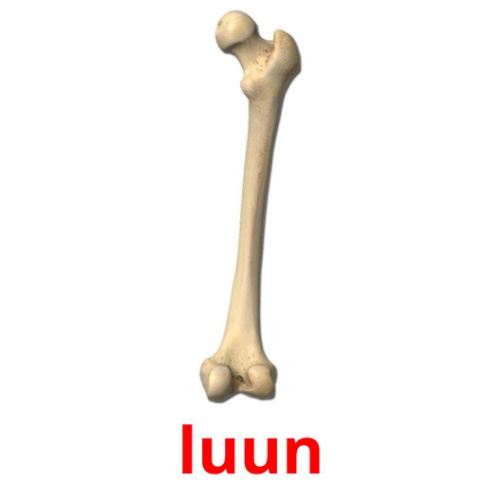 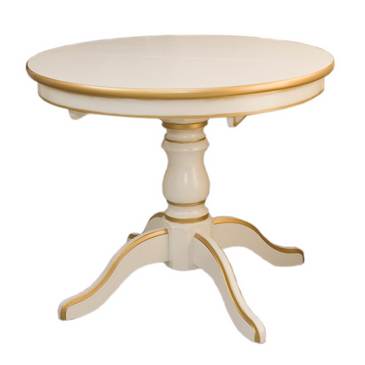 Лиса
Кость
Стол